Fortbildung CIRS im Rettungsdienst
cirs.bayern
Bert Urban, Marc Lazarovici
Institut für Notfallmedizin und Medizinmanagement
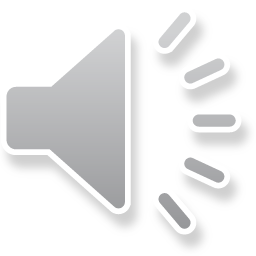 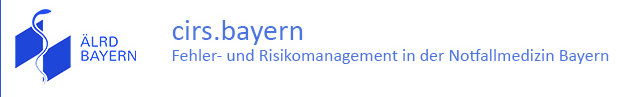 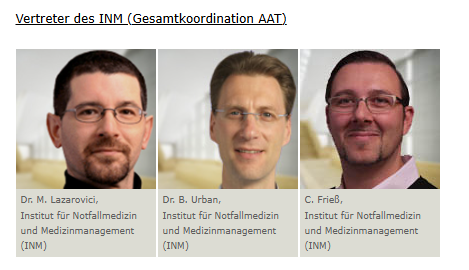 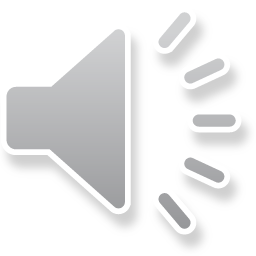 2
Agenda
Einführung CIRS

CIRS in der prähospitalen Notfallmedizin

cirs.bayern

Exemplarischer CIRS-Bericht
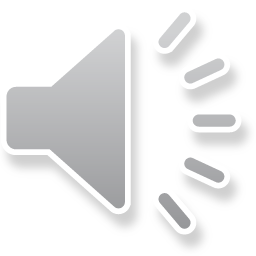 3
CIRS-Handlungsempfehlung
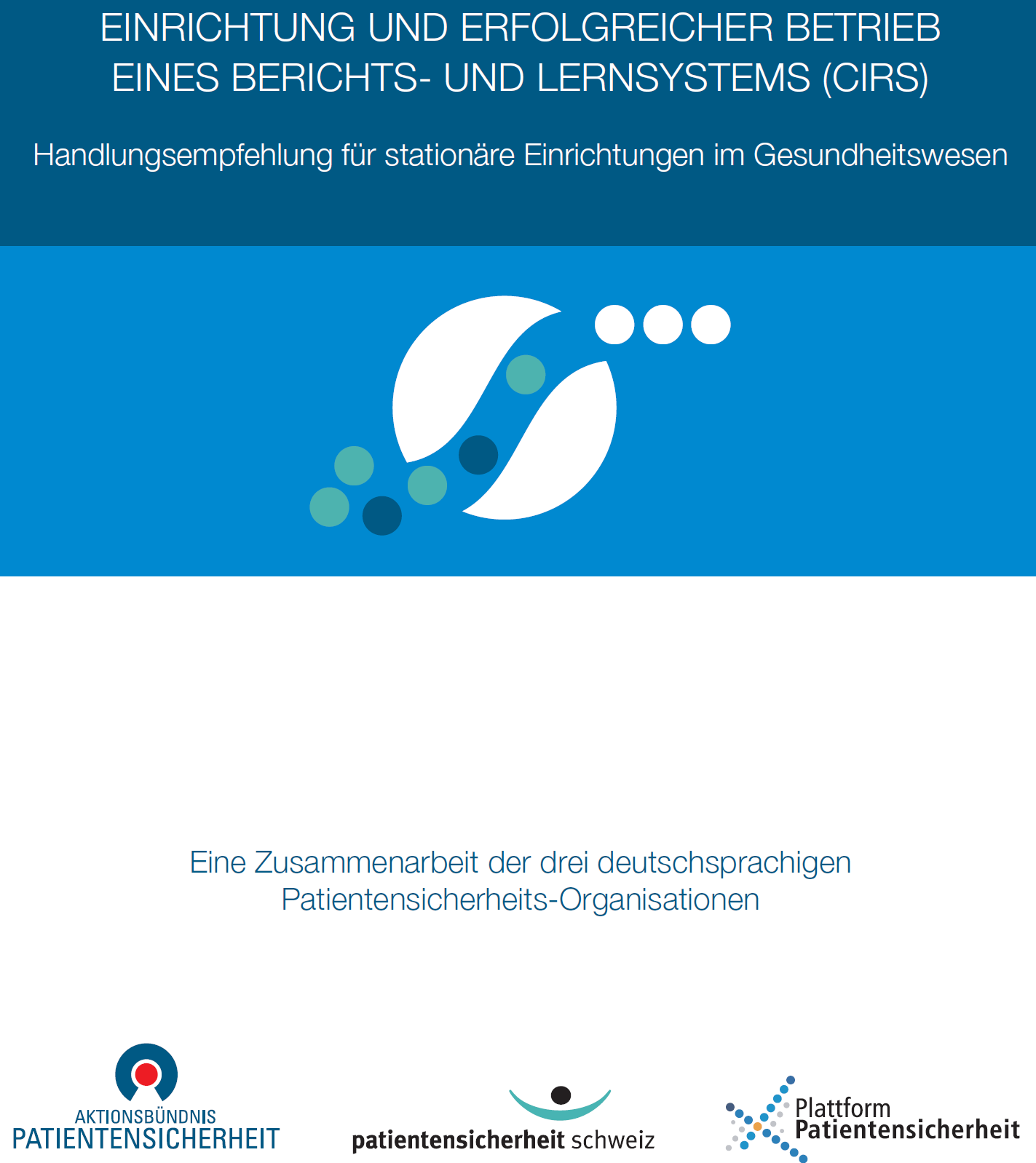 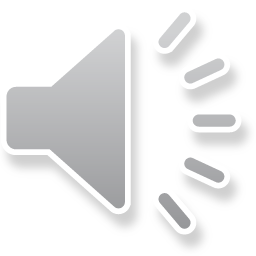 https://www.aps-ev.de/wp-content/uploads/2024/06/160913_CIRS-Broschuere_WEB.pdf
4
APS-Handlungsempfehlung CIRS
„…zu den wesentlichen Errungenschaften der Patientensicherheitsbewegung zählt die Einführung von Berichts- und Lernsystemen (CIRS) als ein wichtiges Instrument des klinischen Risikomanagements.“

„…Lernen aus Fehlern wird ermöglicht und es muss nicht jeder Fehler selbst gemacht werden…“

„…werden sicherheitsrelevante Ereignisse erkennbar, die oftmals durch vielschichtige und arbeitsteilige Abläufe begünstigt werden.“
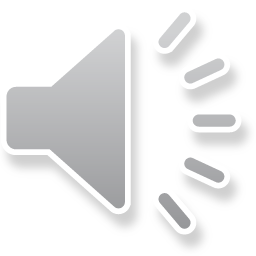 5
APS-Handlungsempfehlung CIRS –„Essentials“
Unterstützung auf allen Leitungsebenen gewährleisten
Eine Kultur zum konstruktiven Umgang mit Fehlern und Risiken fördern
Verlässliche Strukturen und Prozesse im CIRS schaffen
Mitarbeiterbeteiligung sicherstellen
Berichte führen zu positiven Veränderungen
Das Berichts- und Lernsystem evaluieren
CIRS ist selbst ein lernendes System
Das Lernen mit anderen teilen
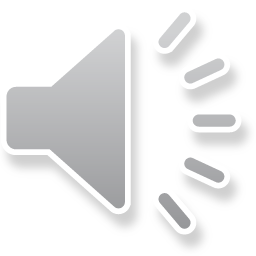 6
APS-Handlungsempfehlung CIRS
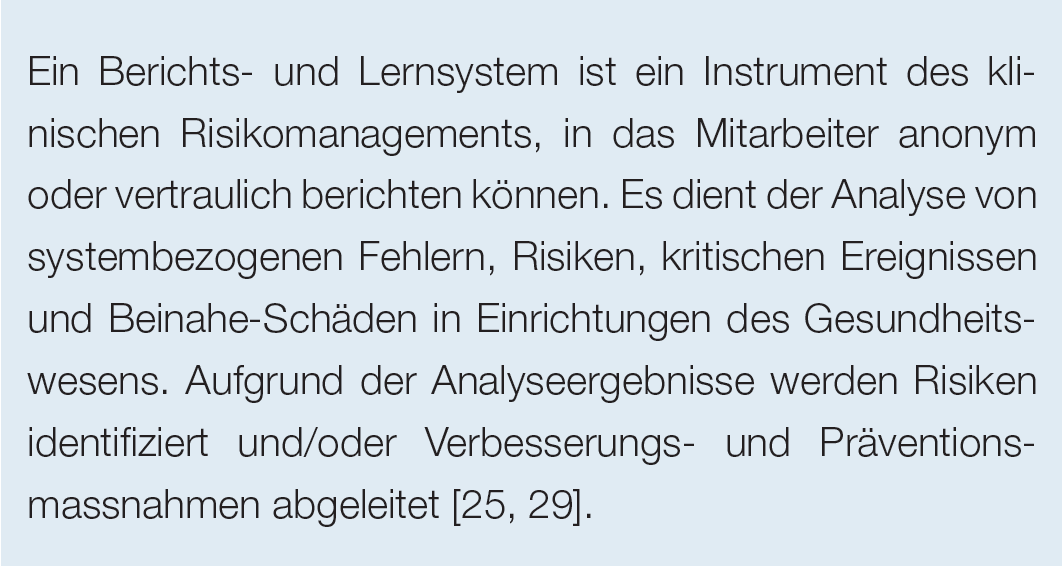 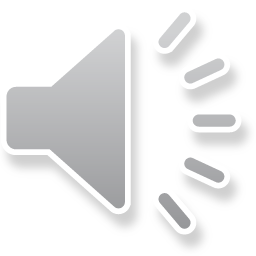 7
APS-Handlungsempfehlung CIRS
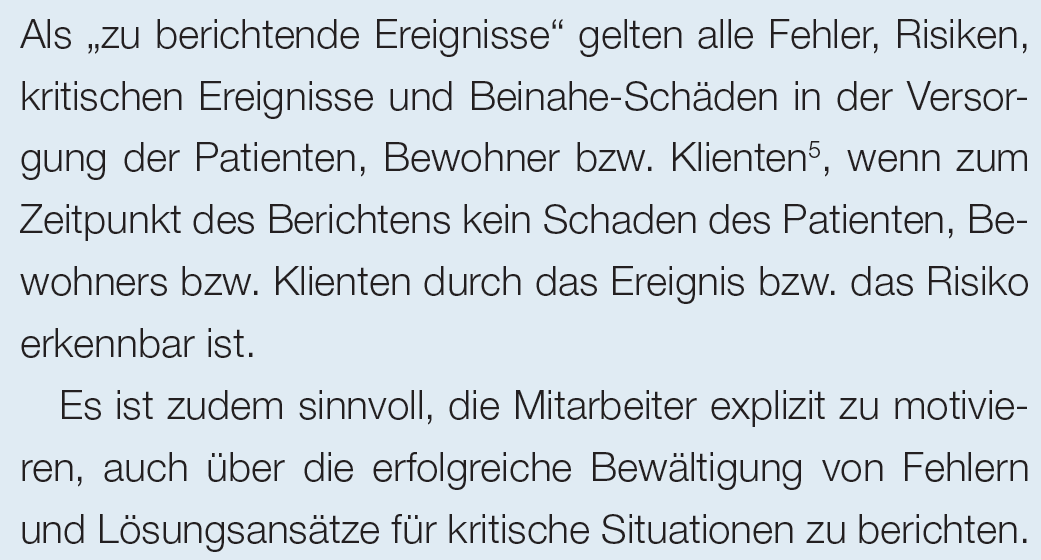 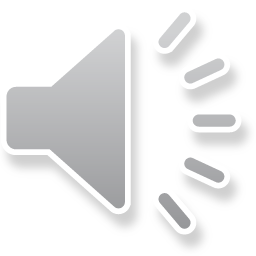 8
APS-Handlungsempfehlung CIRS –Nutzen
Identifikation von sicherheitsrelevanten Problemen, latenten Fehlern, unsicheren Prozessen, Abläufen und Verfahren sowie Verbesserungspotenzialen
Bereitstellung von präventivem Wissen der Mitarbeiter 
größere Anzahl von Fällen und Themenvielfalt (als z. B. Schadensmeldungen)  mehr Lernmöglichkeiten
Sensibilisierung für Risiken und Lösungsmöglichkeiten 
Unterstützung bei der Weiterentwicklung einer Sicherheitskultur 
Unterstützung des einrichtungsübergreifenden Lernens aus Fehlern und Risiken
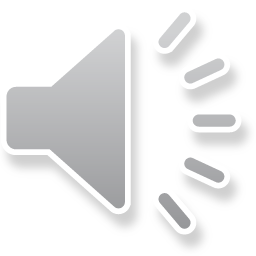 9
APS-Handlungsempfehlung CIRS –Limitationen
nur ein Instrument zur Identifikation von Risiken und Ereignissen sowie zur Ursachenforschung
kann nur einen Teil der Risiken und Ereignisse (aus der Perspektive der Mitarbeiter) identifizieren 
keine Garantie für Fehlerfreiheit
keine repräsentativen Daten(Anzahl, Art, beteiligte Bereiche und Berufsgruppen,…)
keine Rückschlüsse auf die Häufigkeit der tatsächlich aufgetretenen Ereignisse und Risiken
(Zahl der Berichte ≈ Meldebereitschaft und Akzeptanz)
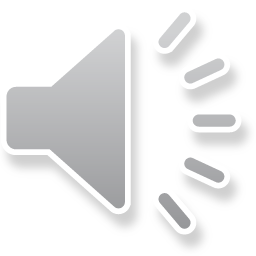 10
CIRS in der Präklinik/Notfallmedizin
http://www.aps-ev.de/wp-content/uploads/2016/10/160913_CIRS-Broschuere_WEB.pdf
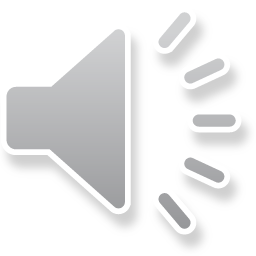 11
Warum ein präklinisches CIRS?
organisations- und einrichtungsübergreifend
Berichts- und Lernsystem
Fehlerquellen und Verbesserungsmöglichkeiten
Integration der Erkenntnisse in die täglichen Arbeitsabläufe

Verhinderung unerwünschter Ereignisse
Erhöhung der Patientensicherheit und Mitarbeitersicherheit
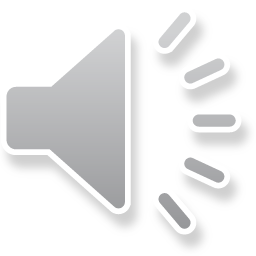 12
Warum ein präklinisches CIRS?
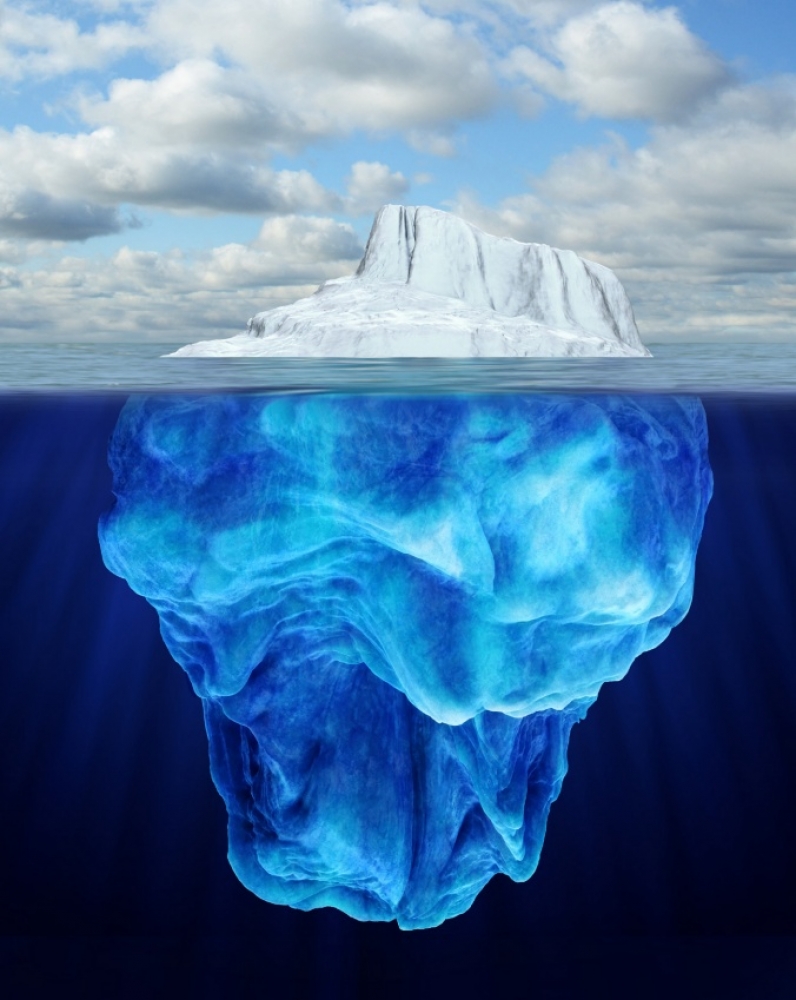 Zwischenfälle/Schäden
Beinahe-Schaden
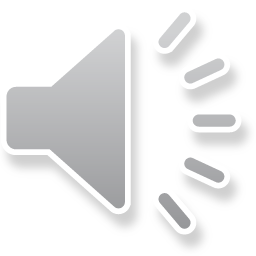 13
Organisationskultur
Die Rolle der Organisationskultur
schwer einzuschätzen
oftmals unterschätzt
Regeln definieren, wie Dinge gemacht werden sollten

Die Organisationskultur definiert,
wie Dinge tatsächlich gemacht werden
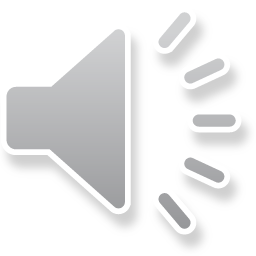 Bayerisches Rettungsdienstgesetz
BayRDG
Art. 45 QualitätsmanagementDie Maßnahmen des Qualitätsmanagements sollen sich auf Strukturen, Prozesse und Ergebnisse der Leistungserbringung erstrecken.

AV BayRDG
§ 11 Qualitätsmanagement in der NotfallrettungAuswertung der Einsatzdaten
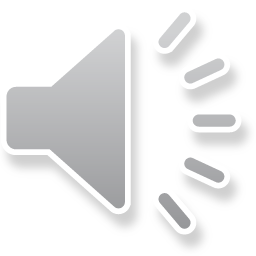 15
CIRS in der Notfallmedizin
CIRS/Fehlermeldesysteme haben einen hohen Stellenwert in der Medizin und sind für Krankenhäuser und Vertragsärzte gefordert
keine Verpflichtung für die Notfallmedizin ableitbar
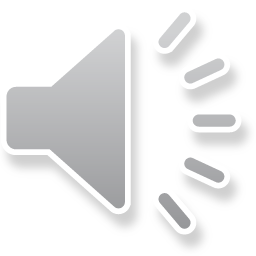 16
cirs.bayern
Meldesystem von kritischen Ereignissen und Beinahe-Schäden (keine Schadensfälle)
für Rettungsdienst, ILS und Notaufnahmen
gemeinsames Projekt aller im Rettungsdienst-Ausschuss Bayern vertretenen Organisationen
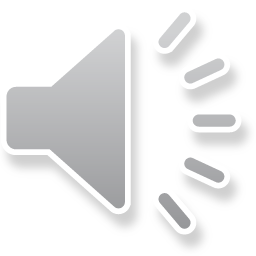 17
[Speaker Notes: Durch die Erfassung von kritischen Ereignissen und die
Umsetzung von Vermeidungsstrategien, kann die Entstehung
von unerwünschten Ereignissen verhindert werden. Mithilfe
von Berichts- und Lernsystemen im Gesundheitswesen,
auch Critical Incident Reporting System oder kurz CIRS
genannt, können alle im Gesundheitswesen Tätige über kritische
Ereignisse und Fehler berichten. Aus den gewonnenen
Informationen können Präventionsmaßnahmen entwickelt
und in der klinischen Praxis etabliert werden.]
Rettungsdienstausschuss bayern
ILS
Luft-rettung
StMI
Rettungs-dienst-ausschusss Bayern
Berg-rettung
Regie-rungen
Wasser-rettung
ZRF
Land-rettung
KVB
BKG
ÄLRD
SV-Träger
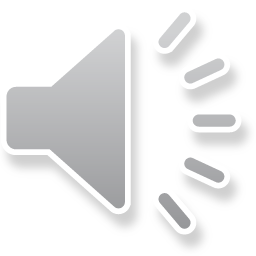 18
Merkmale eines CIRS
Freiwilligkeit

Anonymität

Sanktionsfreiheit

Vertraulichkeit

schadensrechtlich unbedenklich
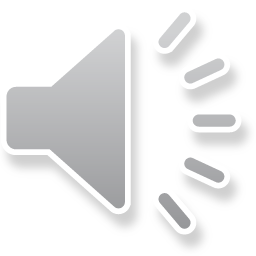 19
[Speaker Notes: CIRS gefährdet nicht den Versicherungsschutz
CIRS schützt – richtig organisiert und betrieben – vor Haftung, weil es fehler- und schadensvermindernd wirkt.]
Merkmale eines CIRS
schadensrechtlich unbedenklich
	§ 135a Absatz 3 SGB V : „Meldungen und Daten aus einrichtungsinternen und einrichtungsübergreifenden Risikomanagement- und Fehlermeldesystemen (…) dürfen im Rechtsverkehr nicht zum Nachteil des Meldenden verwendet werden.“
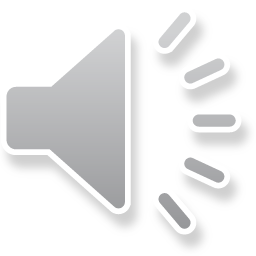 20
[Speaker Notes: CIRS gefährdet nicht den Versicherungsschutz
CIRS schützt – richtig organisiert und betrieben – vor Haftung, weil es fehler- und schadensvermindernd wirkt.]
Merkmale eines CIRS
schadensrechtlich unbedenklich
„CIRS-Bericht ist anonym und nicht identifizierbar (...) Auch deshalb ist CIRS für staatsanwaltschaftliche Ermittlungen grundsätzlich irrelevant.“
(CIRS-Handlungsempfehlung APS)
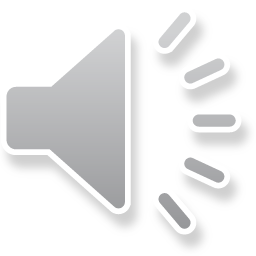 21
[Speaker Notes: CIRS gefährdet nicht den Versicherungsschutz
CIRS schützt – richtig organisiert und betrieben – vor Haftung, weil es fehler- und schadensvermindernd wirkt.]
Merkmale eines CIRS
„Im Schadenmeldesystem geht es in erster Linie um Haftung und Versicherung, potentiell also auch um mögliche Sanktionen.
Im CIRS stehen dagegen die Prävention von Fehlern, die Minderung möglicher Schäden und die Prozessverbesserung im Mittelpunkt.“(CIRS-Handlungsempfehlung APS)
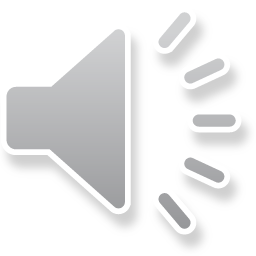 22
[Speaker Notes: CIRS gefährdet nicht den Versicherungsschutz
CIRS schützt – richtig organisiert und betrieben – vor Haftung, weil es fehler- und schadensvermindernd wirkt.]
Eingabe CIRS-Meldung
WAS: Vorkommnis aus Sicht des Meldenden(außergewöhnliche oder kritische Ereignisse, aber auch positiv verlaufene Situationen)
WER: Mitarbeiter aller beteiligten Berufsgruppen
WO: online-Berichtsformular mit vordefinierten Frage- und Datenfeldern (www.cirs.bayern)
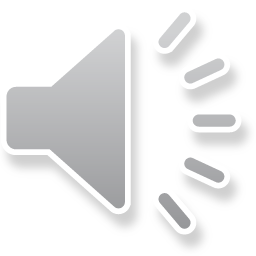 23
[Speaker Notes: Meldungen von Patienten, von Angehörigen oder von Besuchern über Risikokonstellationen sollen nicht im CIRS, sondern z.B. im Vorschlagwesen oder im Beschwerdemanagement erfasst werden.
Im Gegensatz zum CIRS empfiehlt es sich, Berichte von Patienten und Angehörigen im Sinne einer Patienten- bzw. Kundenorientierung nicht anonym, sondern mit personenbezogenen Daten zu erfassen.]
Arbeitsebenen
Auswerte- und Anonymisierungsteam (AAT)
Operative Ebene: Notärzte, Rettungsdienst-MA, ILS-Disponenten, Klinik-MA
hinzuziehbares Expertenteam im AAT (z.B. Pädiatrie, Toxikologie)
Steuerungsgruppe (SG)
Steuerungsebene: Ausschussorganisationen, RD-Ausschussvorsitzender, ÄLRD-Landesbeauftragter, INM
Rettungsdienstausschuss
Kontrollebene: Berichtspflicht
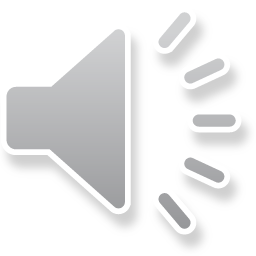 24
[Speaker Notes: Experten sollten zum einen hinsichtlich der Auswertung von CIRS-Berichten entsprechend geschult sein und zum anderen über entsprechende Fachkenntnisse sowie die sog.
„Softskills“ verfügen.]